Государственное бюджетное дошкольное образовательное учреждение комбинированного вида детский сад №24 Василеостровского района г. Санкт-Петербурга
Тема: «Учимся готовить: десерт «Клубничка»


Автор: Воспитатель высшей категории Рылова И.А.
2012 год
Санкт-Петербург
Цели: 
 привить интерес и желание приготовить десерт своими руками
 забота и помощь близким
Задачи: 
расширять и обогащать практический опыт детей, их знания о продуктах питания, кухонных принадлежностях, бытовой технике;
 развивать память – запомнить рецепт, ингредиенты, их количество и последовательность действий;
 формировать у детей с нарушением зрения умений и навыков осязательного восприятия предметов окружающего мира, обучить приемам выполнения предметно-практических действий с помощью сохранных анализаторов, овладеть приемами осязательного восприятия объектов и умением выполнять практические действия при участии тактильно-двигательного анализатора;
 знать предметы бытовой техники, уметь ими пользоваться, соблюдать технику безопасности;
обогащать словарь за счет слов: соковыжималка, блендер, измельчить, перемешать, обвалять и т.п.
Первый этап. Готовим свекольный сок.
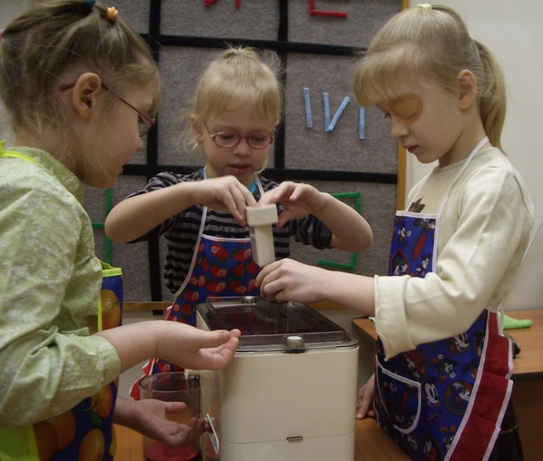 Второй этап. Измельчаем вафли.
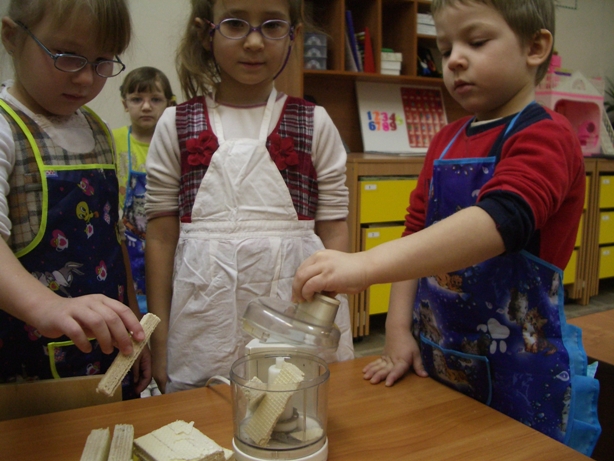 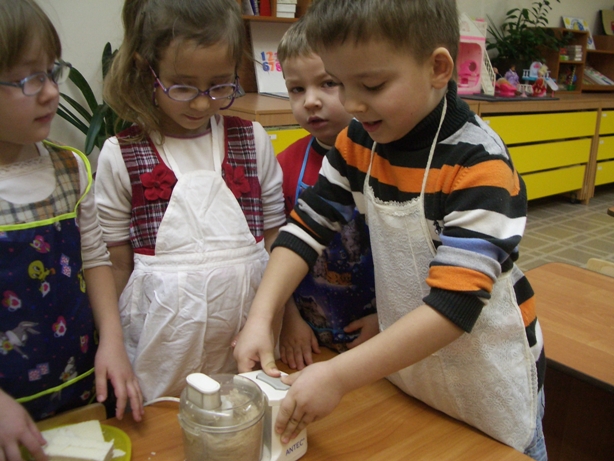 Третий этап. Готовим основу десерта.
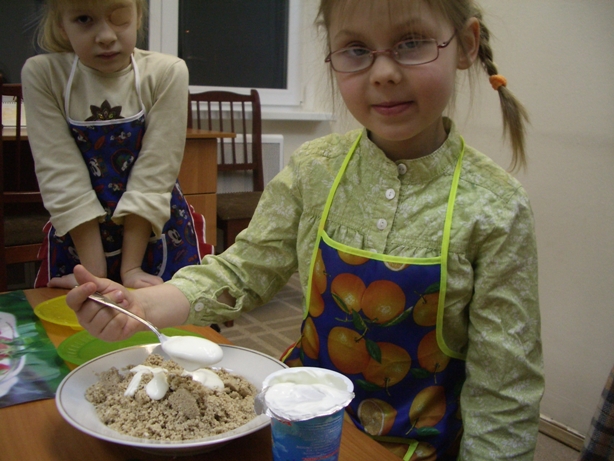 Смешиваем измельченные вафли со сметаной
Четвертый этап. Формируем клубничку.
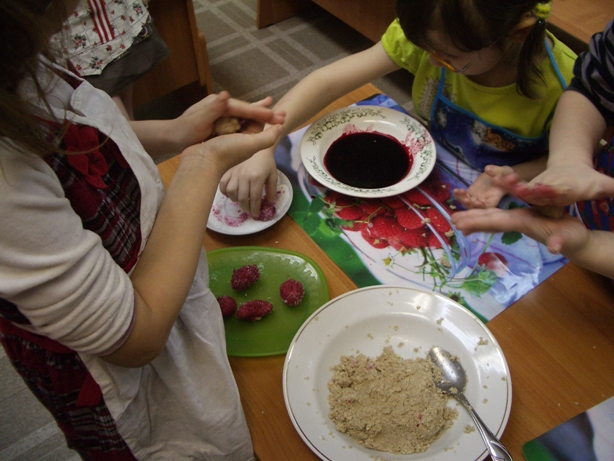 Пятый этап. Красим клубничку.
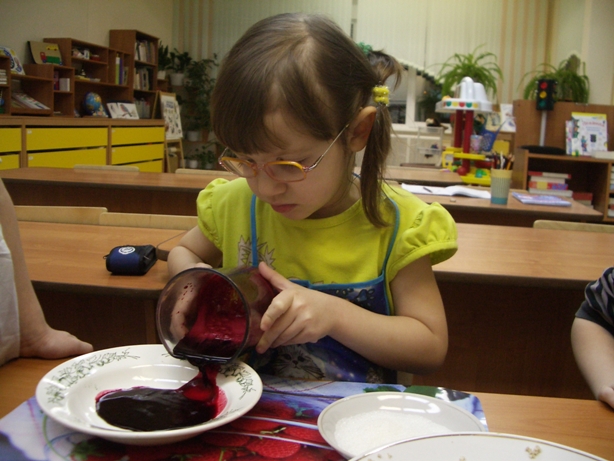 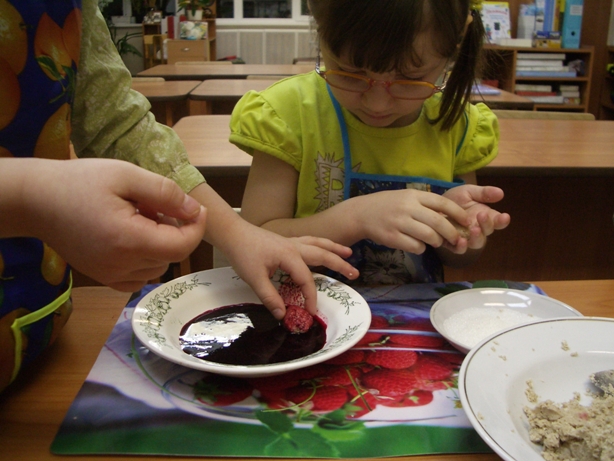 Седьмой этап. Обваливаем клубничку в сахаре.
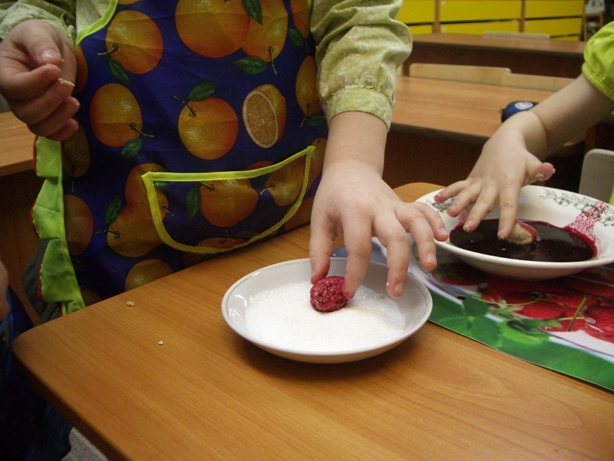 Десерт готов!
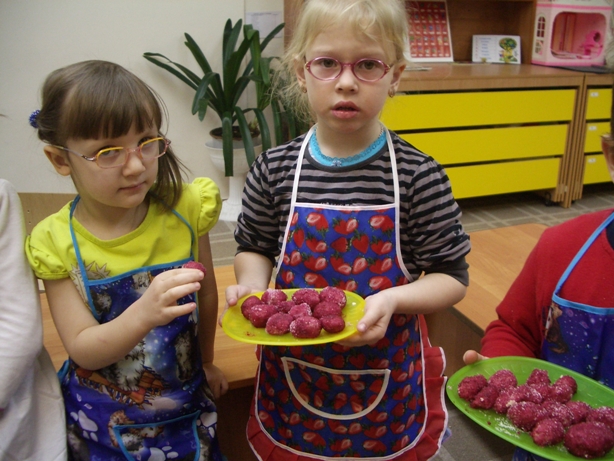 Спасибо за внимание!